Las cartas de Pablo a los Corintios
Respuestas a cuestions de una comunidad con problemas
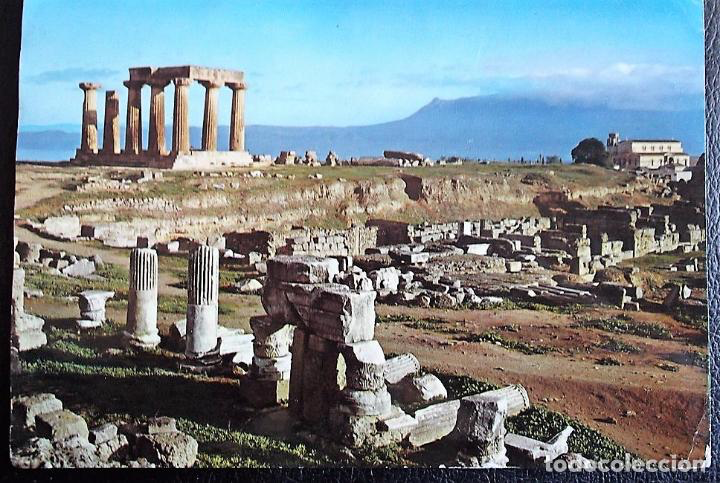 Ruinas de Corinto
Una ubicación privilegiada
Entre el Oriente y el Occidente 
del Mediterráneo
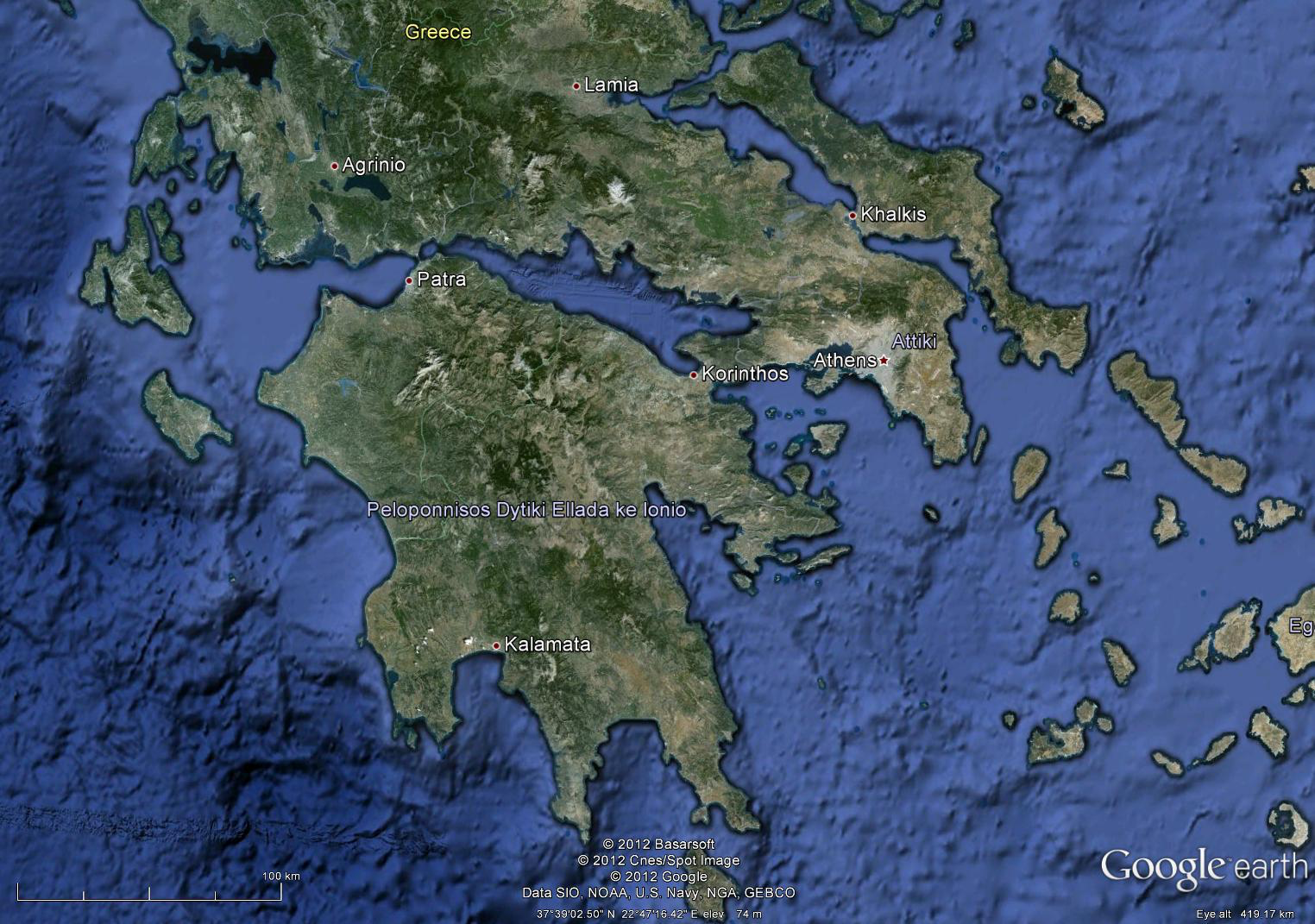 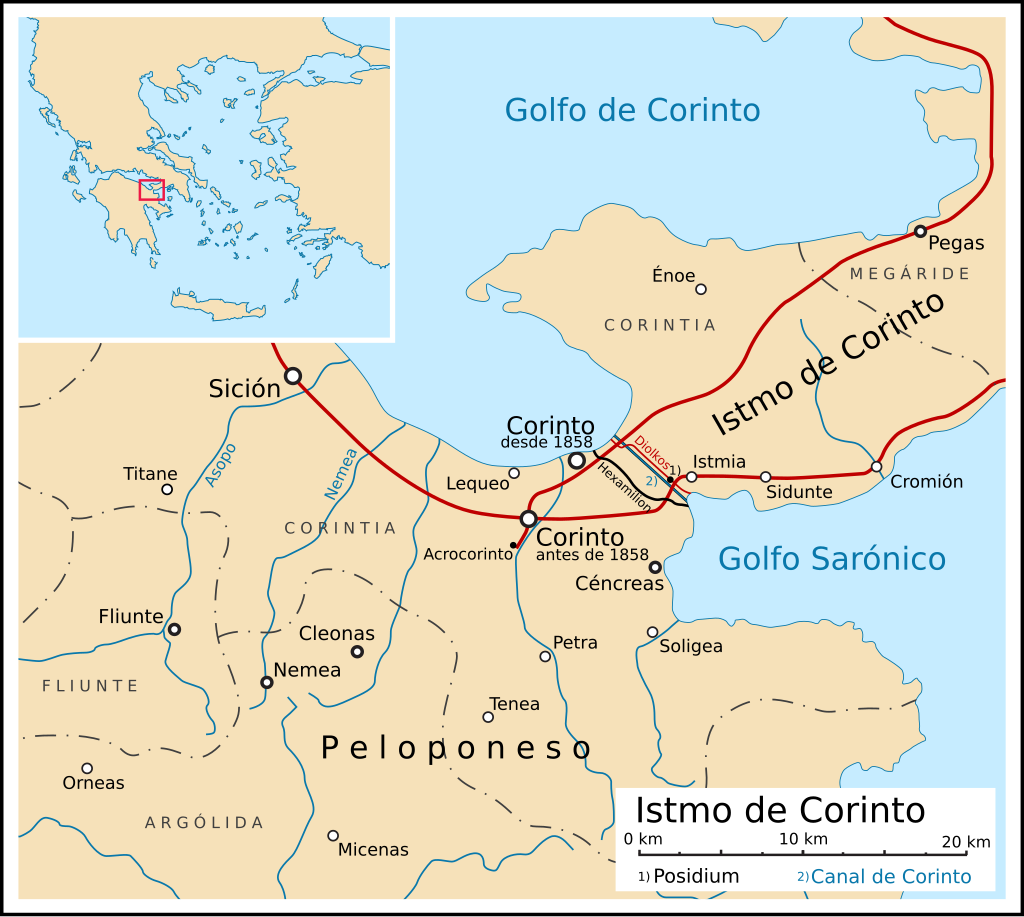 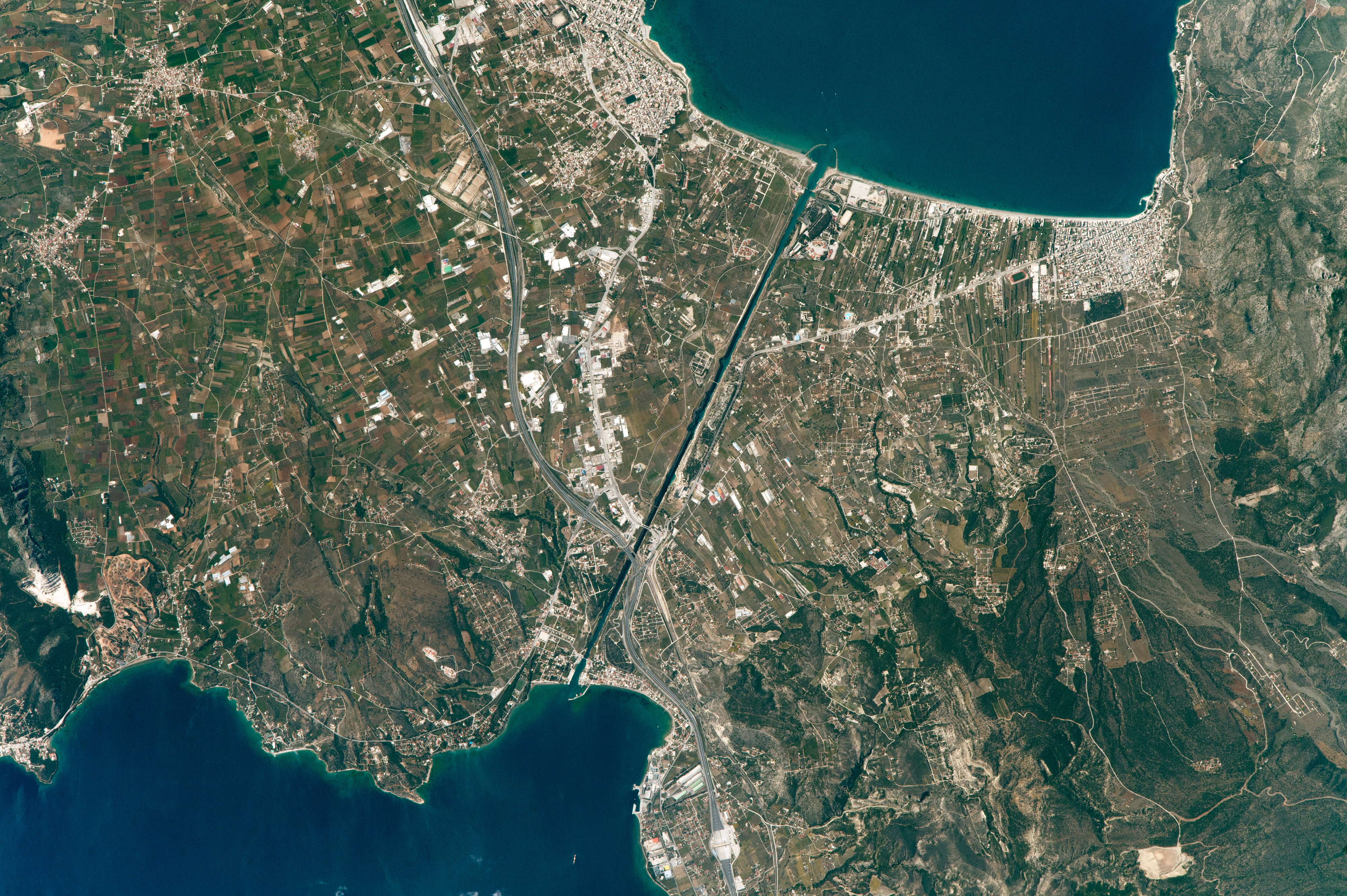 El Canal de Corinto, que atraviesa el istmo, se construyó entre 1881 y 1893,
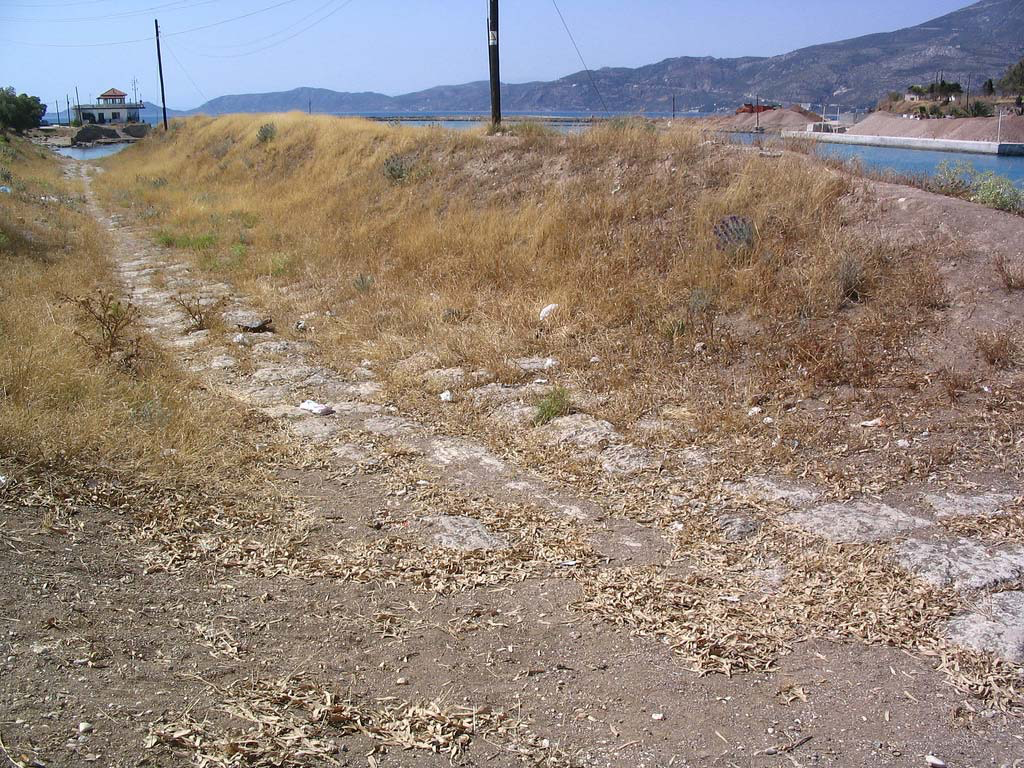 En la Antigüedad, el Diolkos, una especie de calzada, permitía el transporte por tierra de los barcos de uno a otro lado del istmo de Corinto
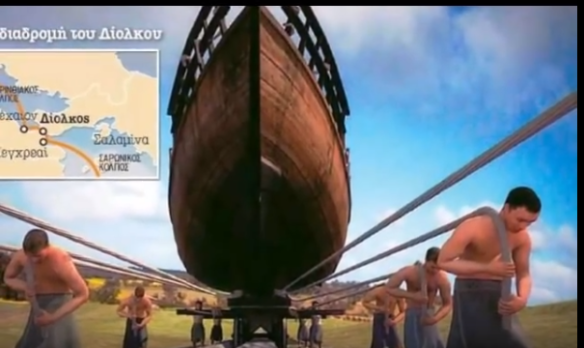 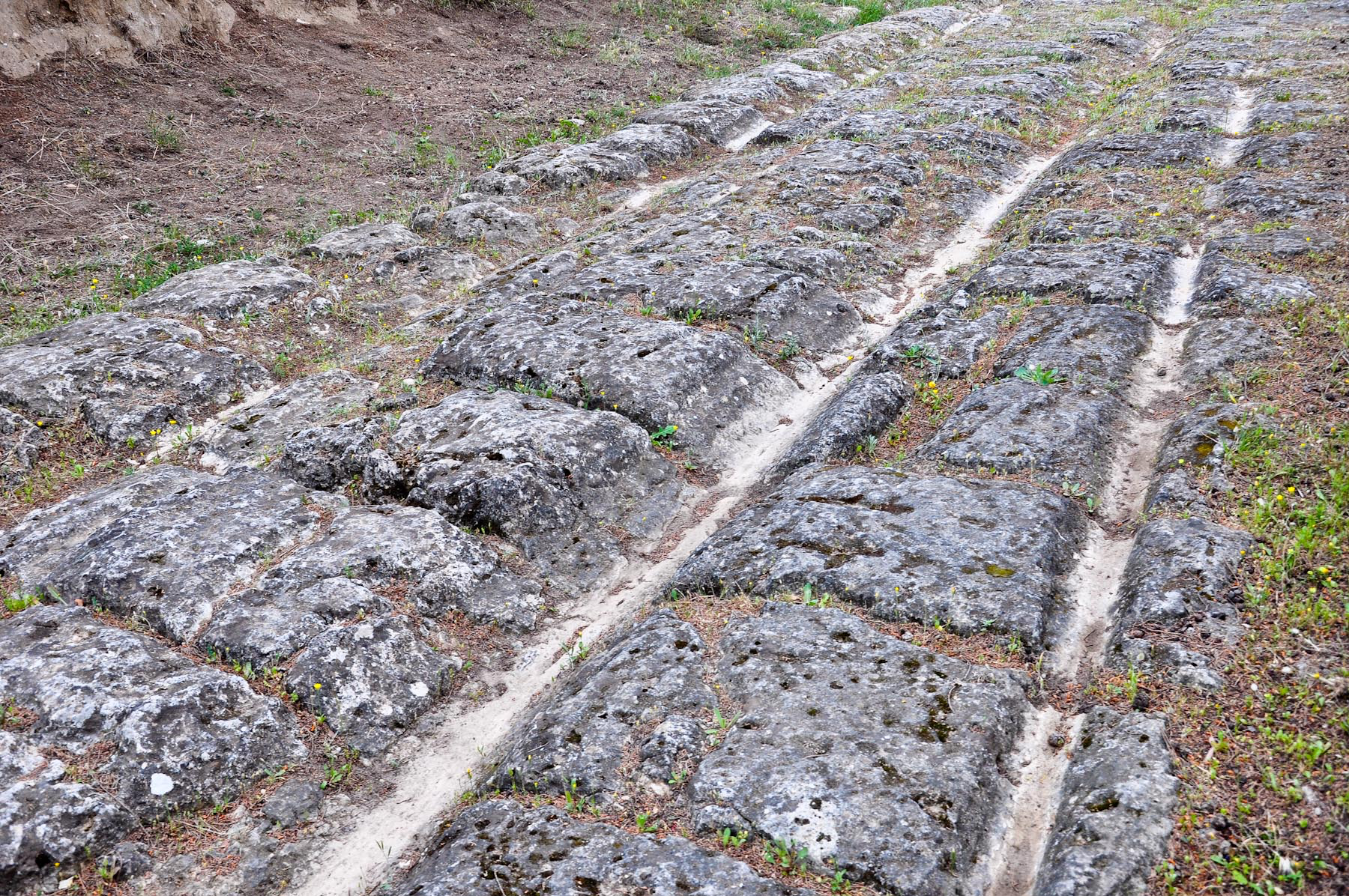 Detalle del Diolkos
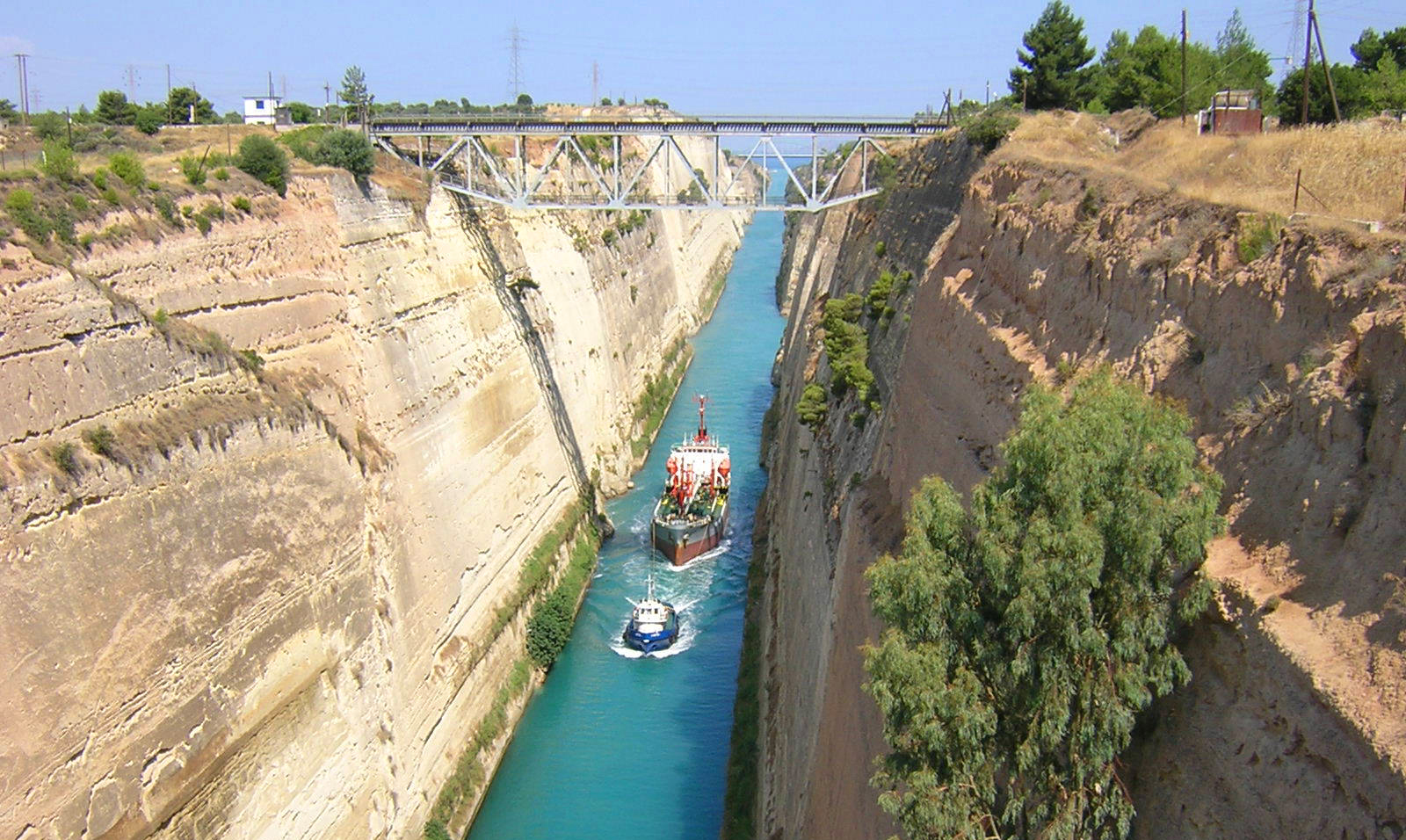 Canal de Corinto, completado en 1893
Puente entre el Oriente y el Occidente Mediterráneo
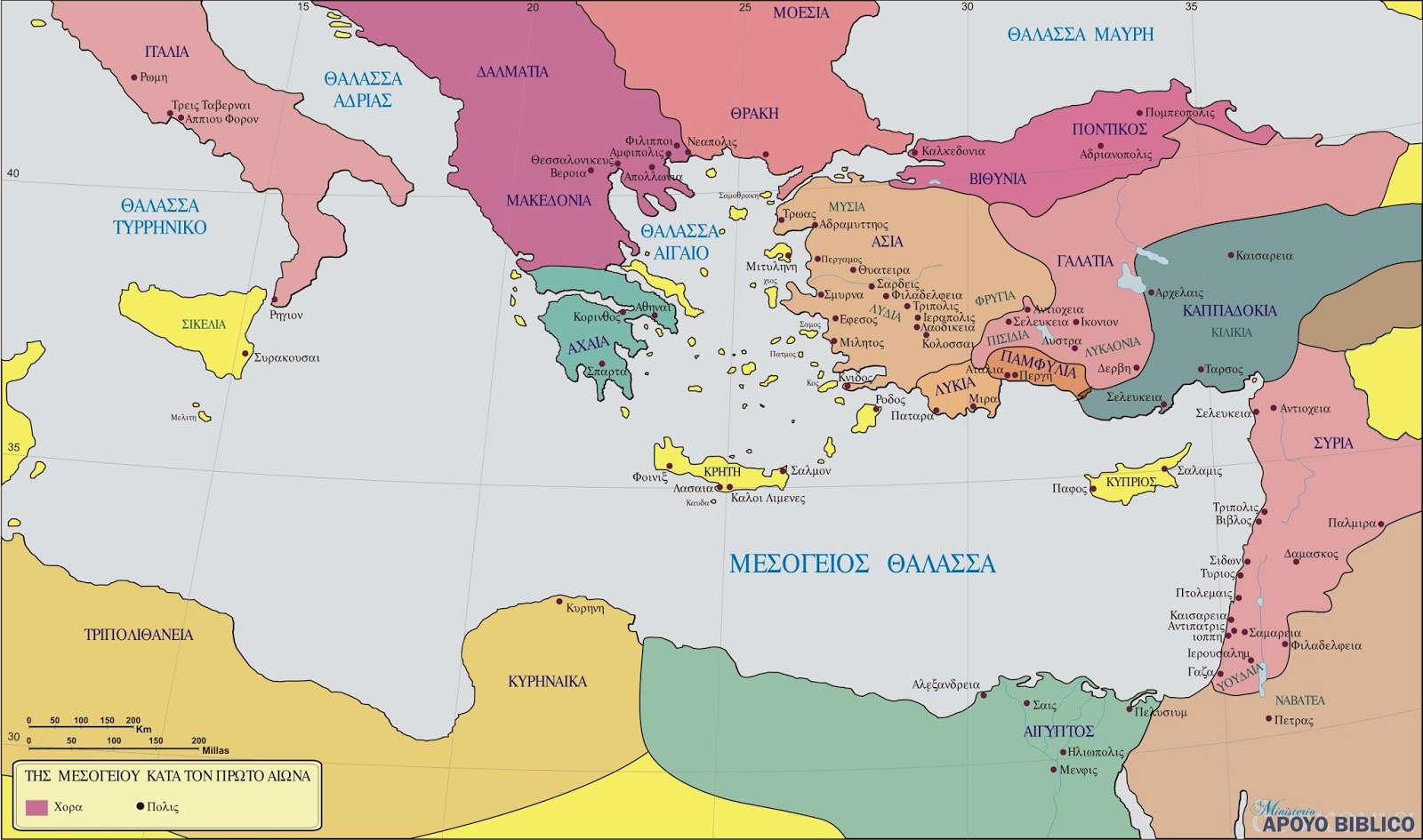 Una gran ciudad
Durante el Segundo viaje misionero, Pablo llegó desde Atenas
Fundó la comunidad con la ayuda de Priscila y Áquila
Pasó allí año y medio
Desde ahí escribió 1Tes
Se encontró allí con Galión
La Fundación de la iglesia en Corinto(He 18,1-18)
Desde Éfeso, año 54, durante el Tercer Viaje
Responde a diversos problemas y cuestiones (Q&A)
1Corintios:Redacción
Introducción: 1,1-9
Divisiones en la comunidad: 1,10-4,21
Cuestiones morales: 
Sexo e injusticia: 5,1-7,40
Ídolos y comida: 8,1-11,1
Cuestiones litúrgicas:
El velo de las mujeres: 11,2-16
Eucaristía: 11,17-34
Carismas: 12,1-14,40
Resurrección: 1Cor 15,1-58
Conclusón: 16,1-24
1Corintios:estructura
Después de tratar diversos problemas por escrito en 1Cor, Pablo visita Corinto
Tiene que marcharse porque hay quienes le faltan al respeto
Después de dejar Corinto, escrite una «carta entre lágimas» (perdida) (Cfr. 2,3-4; 7,8-12)
Es informado del arrepentimeinto de los corintios
Escribe 2Cor como carta de reconciliación
2Corintios:La historia detrás
1-11: Carta de reconciliación
8-9: Colecta a favor de los pobres de Jerusalén
10-13: Pablo vs. los Super-Apóstoles
2Corintios:¿Una carta o un collage de tres?